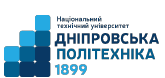 Міністерство освіти і науки України
Національний технічний університет  «Дніпровська пoлiтехнікa» 
Національний університет  «Запорізька політехніка» 
ГО «Системні дослідження»
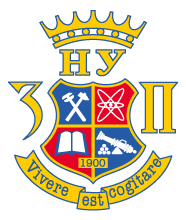 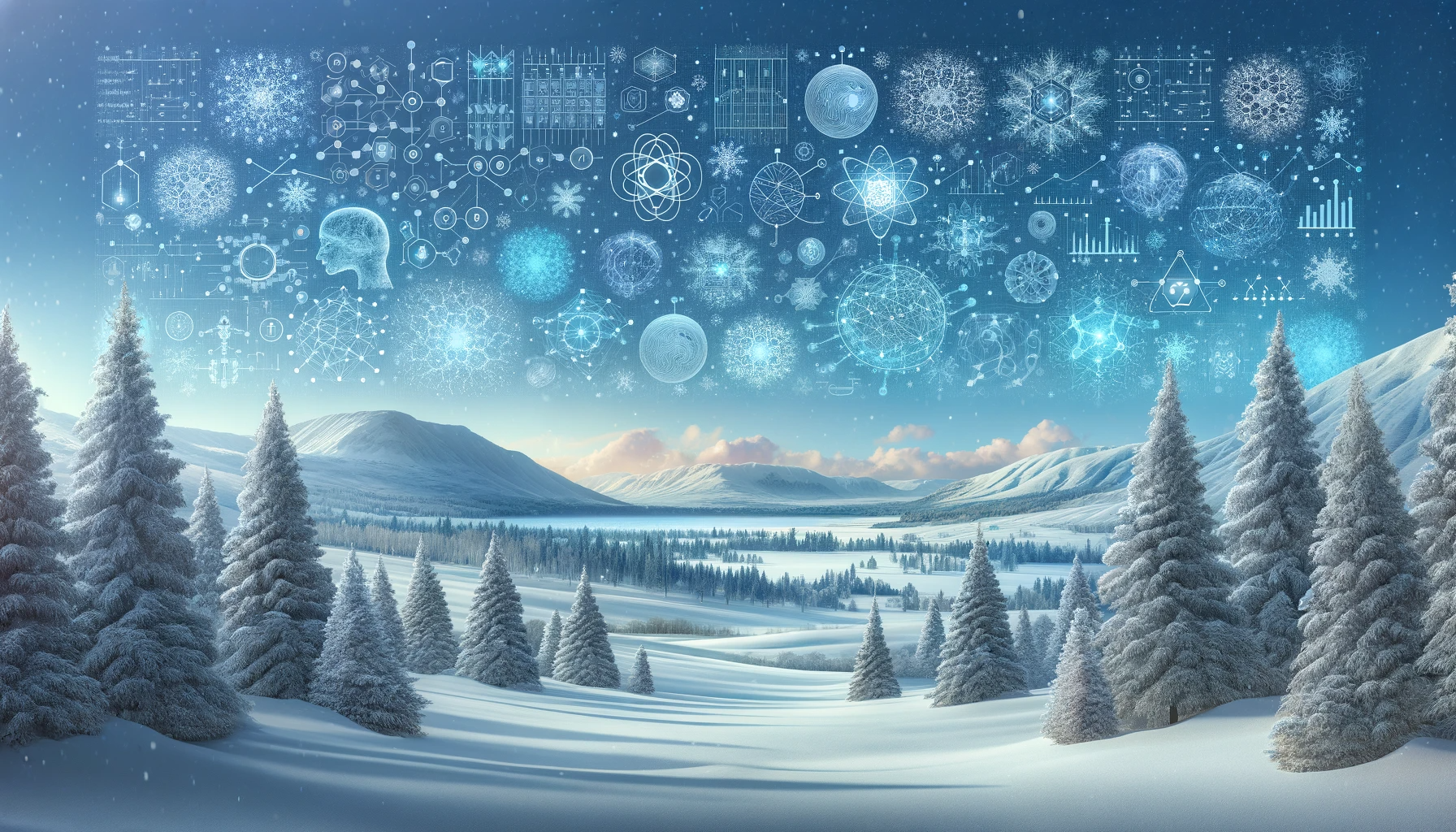 Зимова школа з системного аналізу та штучного інтелекту

15 – 20 січня 2024 р
Зимова школа з системного аналізу та штучного інтелекту

15 – 20 січня 2024 р
Результати
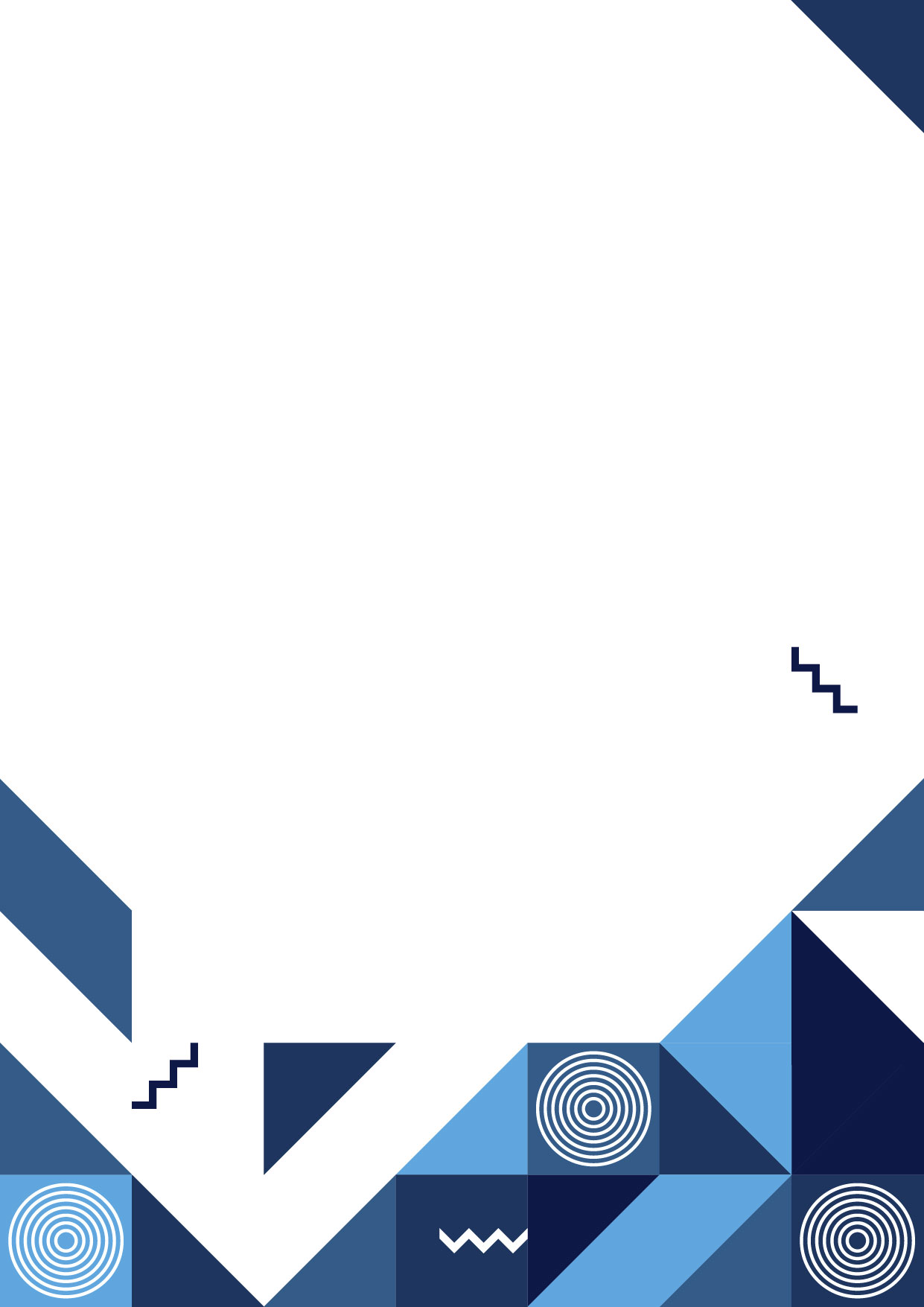 Сторінка Зимової школи 

https://sau.nmu.org.ua/ua/school_analysis.intelligence/2024/winter_school2024.php 

Зворотний зв’язок

 https://docs.google.com/forms/d/e/1FAIpQLSeuHyDXTqk-NFBR1A9_5s5Ymjz9epzU_YGjLXealJnZfnpaDQ/viewform?usp=sharing 

Сертифікати

https://docs.google.com/spreadsheets/d/1DPyBn1oqC5ycVkhthqJyCFW3Fypd3Eu4HkDKFn0cKZk/edit?usp=sharing
Дякуємо за участь,
До наступних зустрічей!